参 加 申 込 書
【FAX】0265-72-4142 ／【Email】noi@inacity.jp
＊該当箇所にご記入の上、ＦＡＸ または 下記事項を記載したメールにてお送りください。
＊当申込書に書ききれない場合は、任意の書式を用いてください（グループで申込可）。
ふ り が な
申込期限：平成 30年 9月 21日(金)
＜伊那市駅周辺までのアクセス＞
＜電車＞
新宿から（3時間15分）
特急「あずさ」～岡谷駅「JR飯田線」
　　　　　　　　　～伊那市駅
名古屋から（2時間57分）
特急「しなの」～岡谷駅「JR飯田線」
　　　　　　　　　～伊那市駅
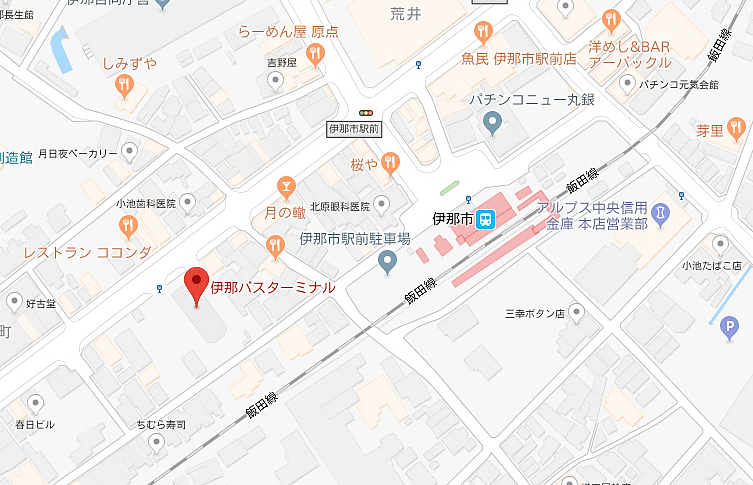 ＜高速バス＞
新宿から（3時間25分）
バスタ新宿～伊那バスターミナル
名古屋から（3時間）
名鉄バスセンター～伊那バスターミナル
＜自動車＞
中央自動車道「伊那IC」　～15分
中央自動車道「小黒川SIC」～5分
※伊那市駅 ⇔ 伊那北駅間は、徒歩約12分です。
お申込み・お問合わせ
長野県伊那市農政課　田植えイベント担当
TEL：0265-78-4111（内線2413）　　Email：noi@inacity.jp　
伊那市公式ホームページ：http://www.inacity.jp